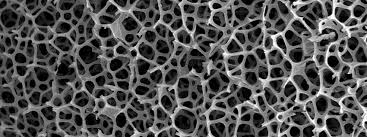 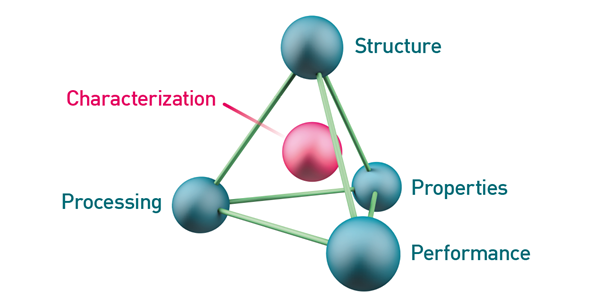 LOM3016 Introdução à Ciência dos Materiais
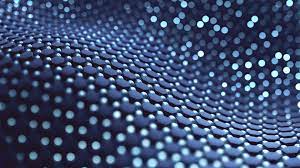 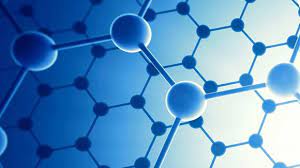 Prof. Dr. João Paulo Pascon
DEMAR / EEL / USP
Aula de hoje
4. Diagrama de fases
4.1. Definição de “fase”
4.2. Regra de Gibbs
4.3. Curva de resfriamento
4.4. Diagramas de equilíbrio de sistemas binários
4.5. Equilíbrio de formação e decomposição de fases
4.6. Exemplos de diagramas de fases relacionados com a microestrutura dos materiais
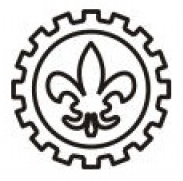 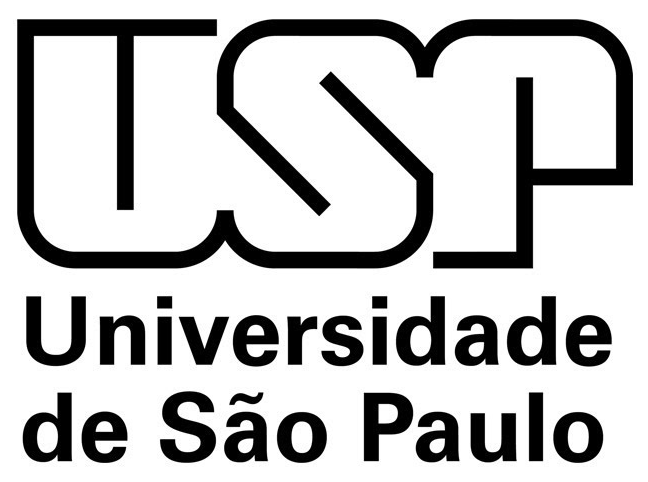 LOM3016 – Introdução à Ciência dos Materiais – Prof. Dr. João Paulo Pascon
Aula 08 – Diagrama de fases
Objetivos da aula de hoje:
 Definir os sistemas binários isomorfo e eutético
 Descrever as informações disponíveis em um diagrama de fases binário
 Discorrer sobre o desenvolvimento da microestrutura no resfriamento
 Apresentar as fórmulas para quantificar as frações mássicas
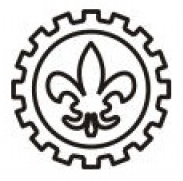 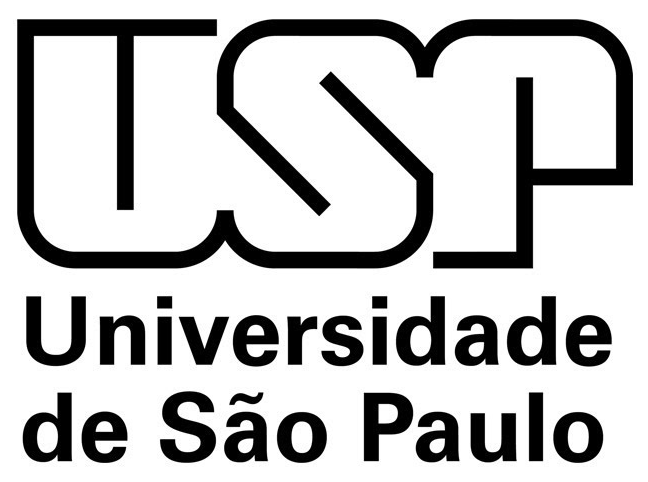 LOM3016 – Introdução à Ciência dos Materiais – Prof. Dr. João Paulo Pascon
4.1. Definição de “fase”
Conceito de fase
Porção homogênea de um sistema que possui características físicas e químicas uniformes
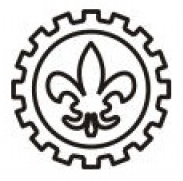 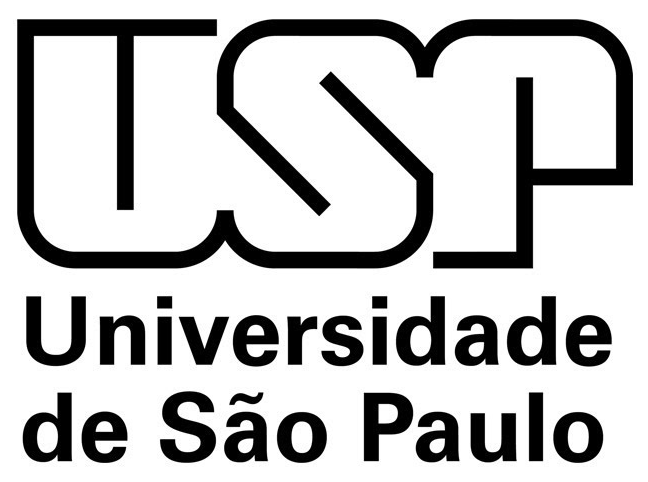 LOM3016 – Introdução à Ciência dos Materiais – Prof. Dr. João Paulo Pascon
4.1. Definição de “fase”
Diagrama de fase
 Unário (um componente)
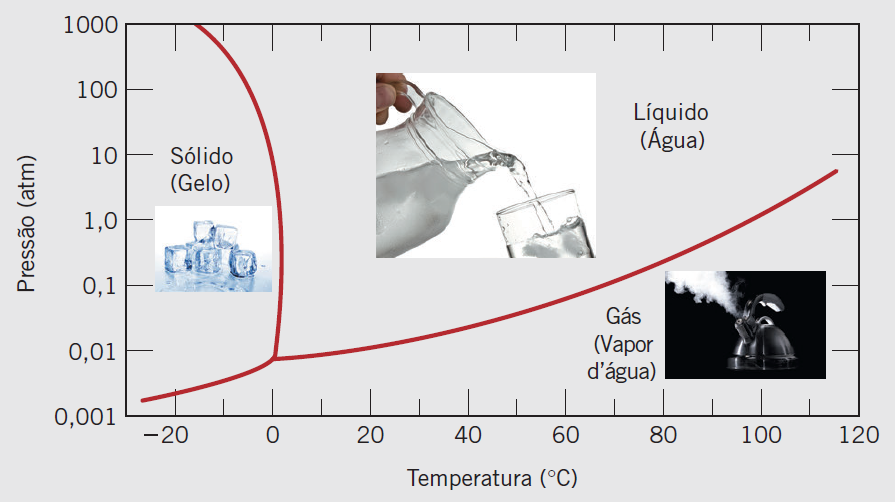 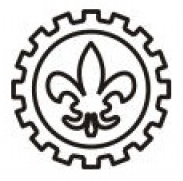 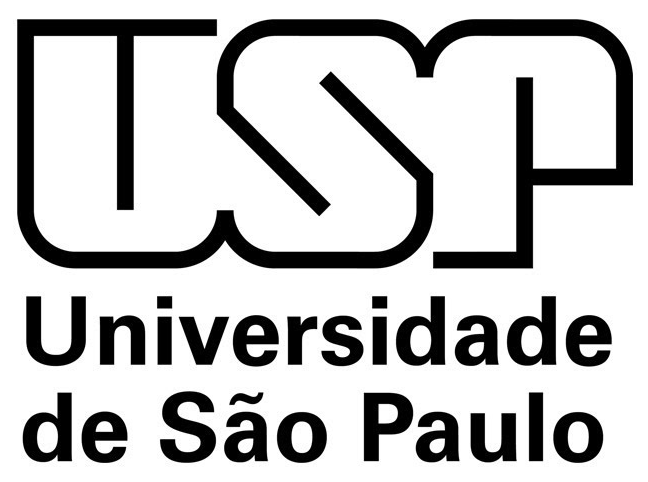 LOM3016 – Introdução à Ciência dos Materiais – Prof. Dr. João Paulo Pascon
4.4. Diagramas de equilíbrio de sistemas binários
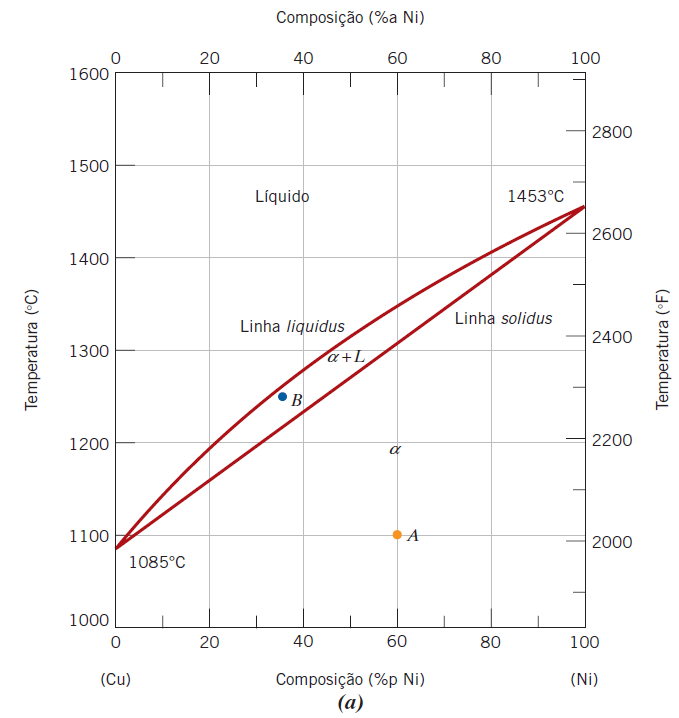 Diagrama de fase
 Binário (dois componentes)
Solução líquida homogênea composta por cobre quanto por níquel
Solução sólida substitucional contendo átomos de Cu e de Ni, com estrutura cristalina CFC
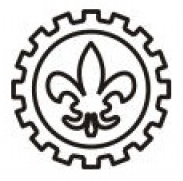 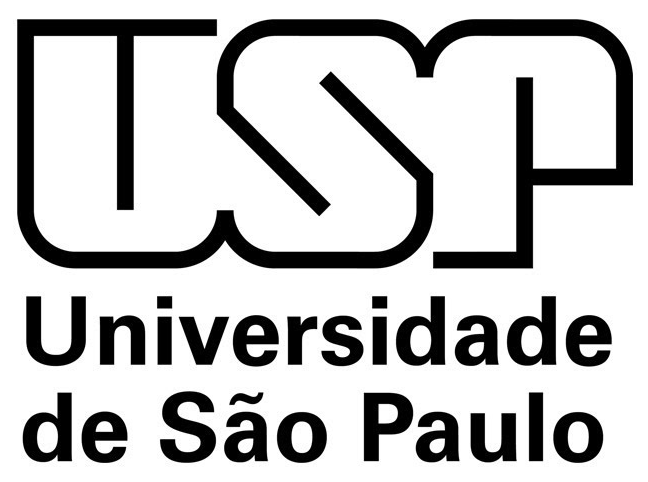 LOM3016 – Introdução à Ciência dos Materiais – Prof. Dr. João Paulo Pascon
4.4. Diagramas de equilíbrio de sistemas binários
Construção do diagrama
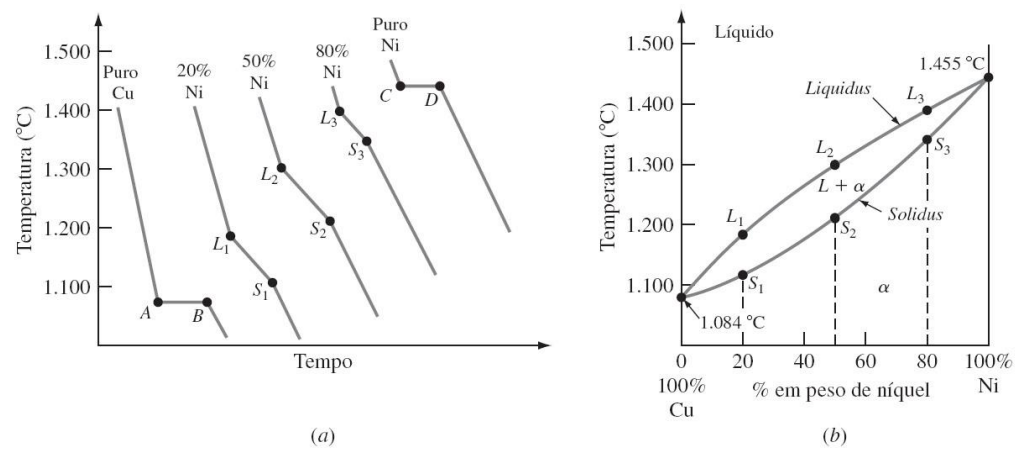 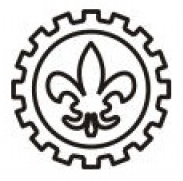 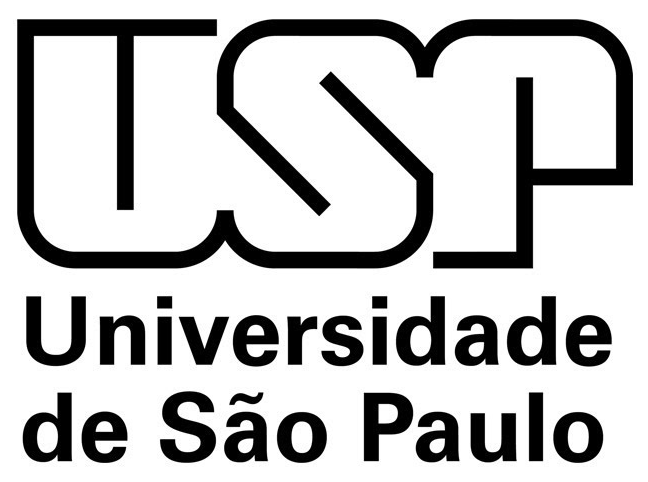 LOM3016 – Introdução à Ciência dos Materiais – Prof. Dr. João Paulo Pascon
4.4. Diagramas de equilíbrio de sistemas binários
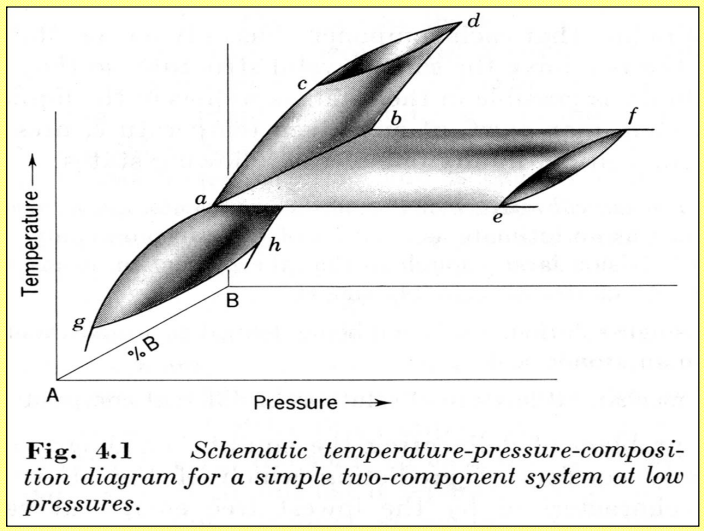 (*) Influência da pressão
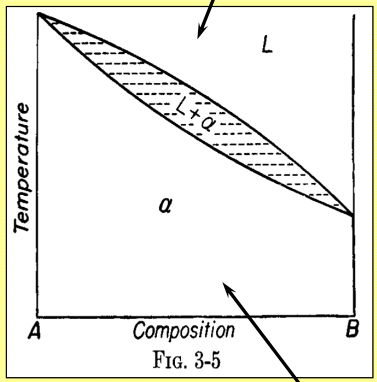 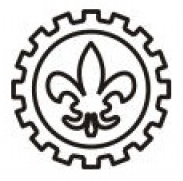 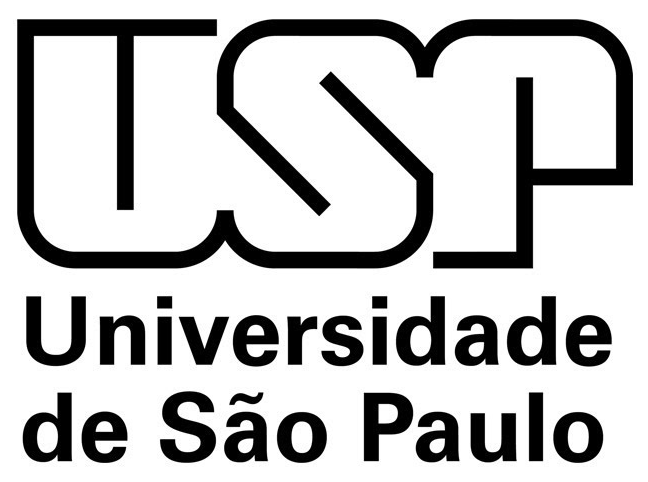 LOM3016 – Introdução à Ciência dos Materiais – Prof. Dr. João Paulo Pascon
4.4. Diagramas de equilíbrio de sistemas binários
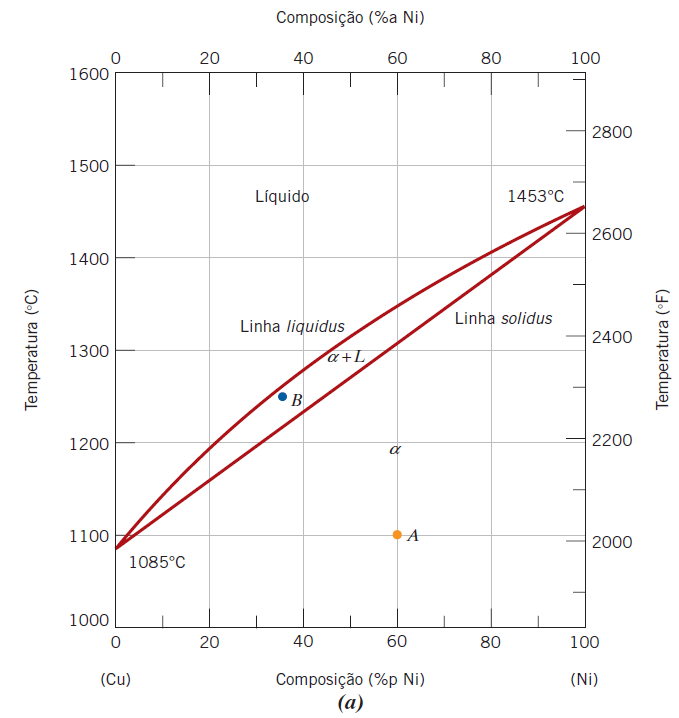 Diagrama de fase binário
 Sistema isomorfo
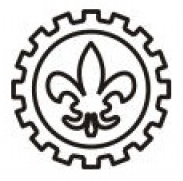 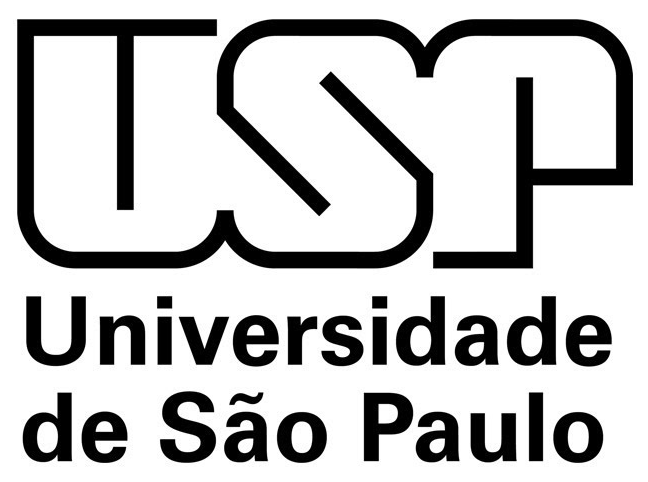 LOM3016 – Introdução à Ciência dos Materiais – Prof. Dr. João Paulo Pascon
4.4. Diagramas de equilíbrio de sistemas binários
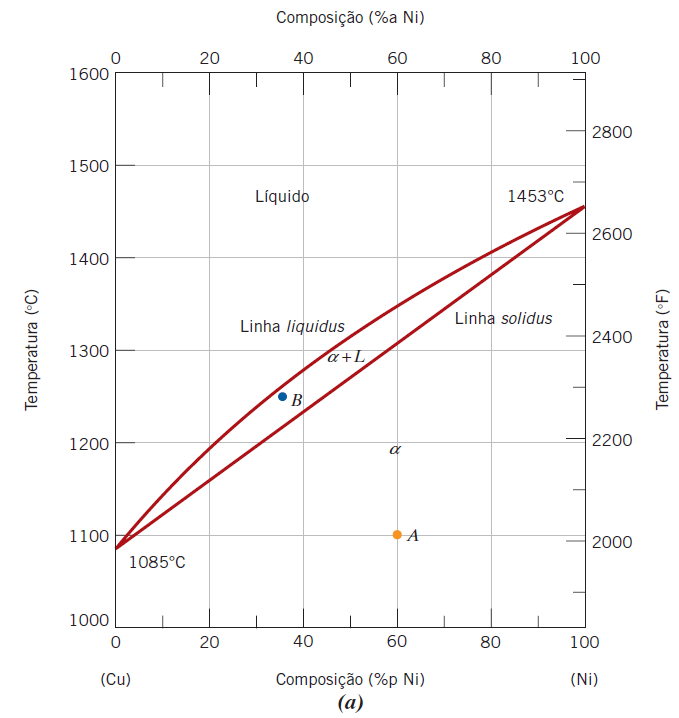 Diagrama de fase binário
 Temperatura de fusão
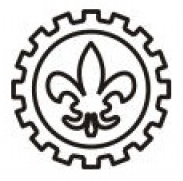 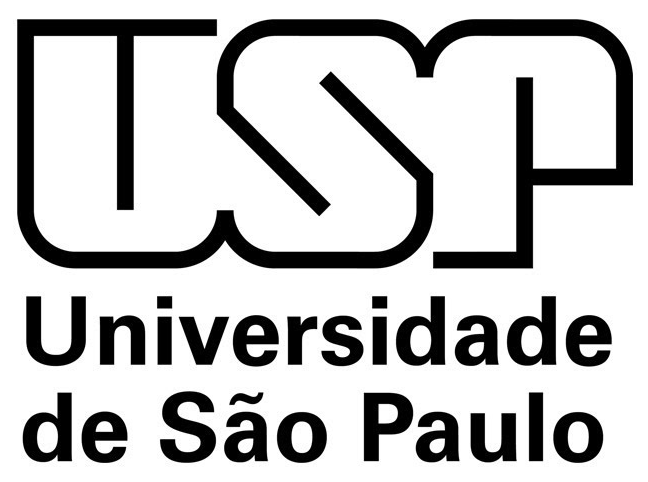 LOM3016 – Introdução à Ciência dos Materiais – Prof. Dr. João Paulo Pascon
4.4. Diagramas de equilíbrio de sistemas binários
Termodinâmica
 Energia livre
 Equilíbrio
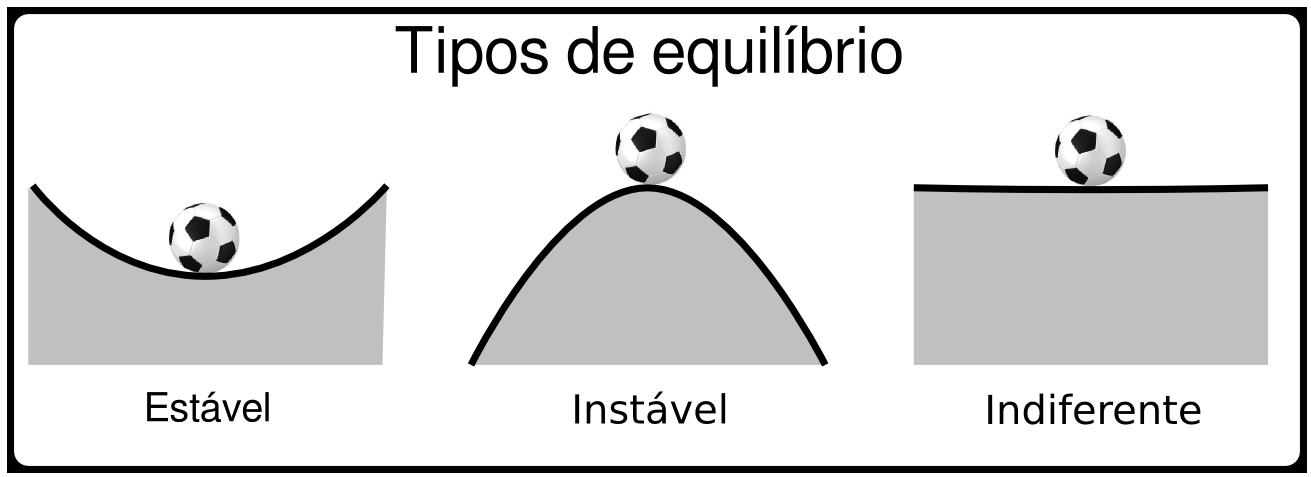 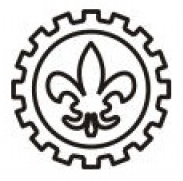 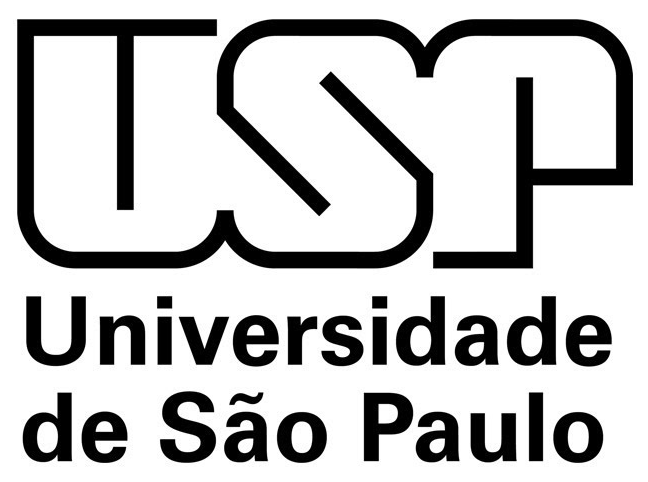 LOM3016 – Introdução à Ciência dos Materiais – Prof. Dr. João Paulo Pascon
4.4. Diagramas de equilíbrio de sistemas binários
Equilíbrio de fases
 Sistema açúcar-água (xarope)
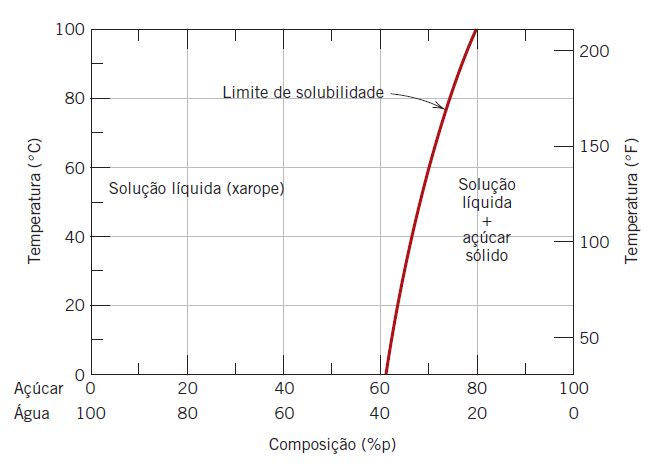 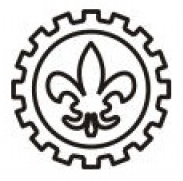 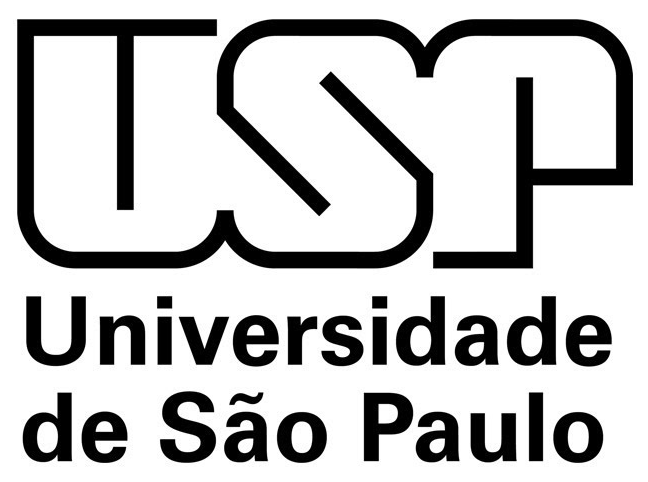 LOM3016 – Introdução à Ciência dos Materiais – Prof. Dr. João Paulo Pascon
4.4. Diagramas de equilíbrio de sistemas binários
Sistema sólido (ligas metálicas)
 Microestrutura (número de fases, proporções e distribuição)
 Sistema metaestável
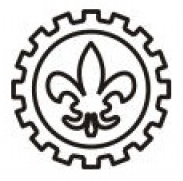 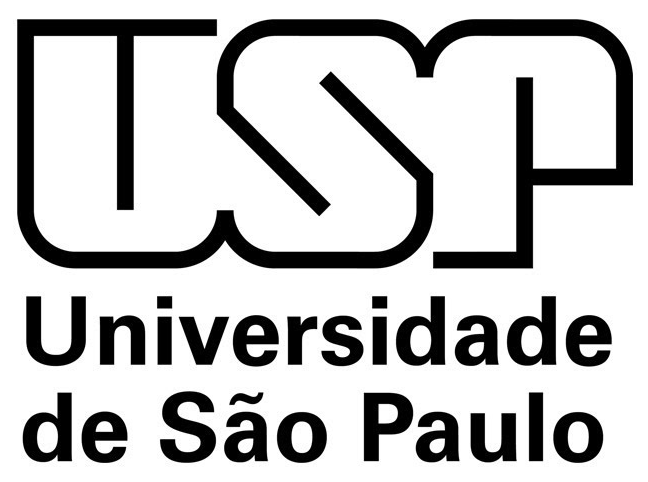 LOM3016 – Introdução à Ciência dos Materiais – Prof. Dr. João Paulo Pascon
4.4. Diagramas de equilíbrio de sistemas binários
Sistema binário em equilíbrio
 Fases presentes
 Composições dessas fases
 Porcentagens (ou frações) das fases
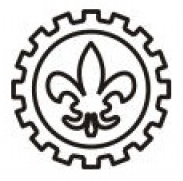 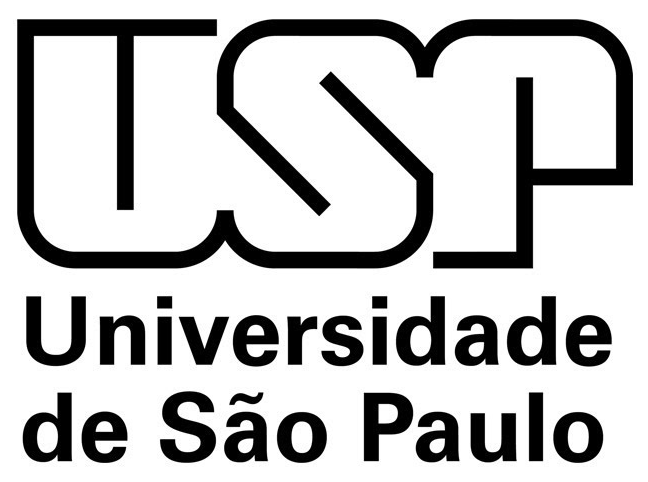 LOM3016 – Introdução à Ciência dos Materiais – Prof. Dr. João Paulo Pascon
4.4. Diagramas de equilíbrio de sistemas binários
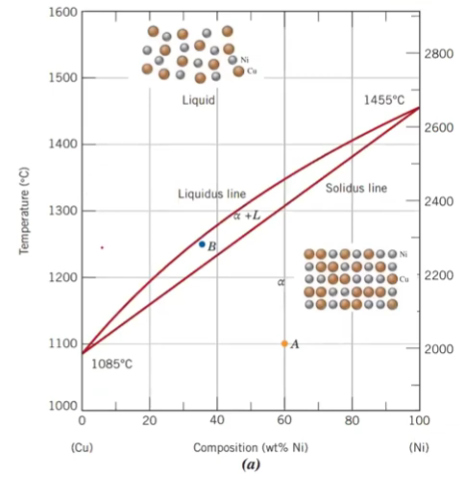 Sistema binário em equilíbrio
 Fases presentes
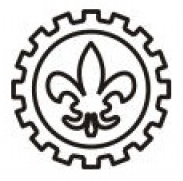 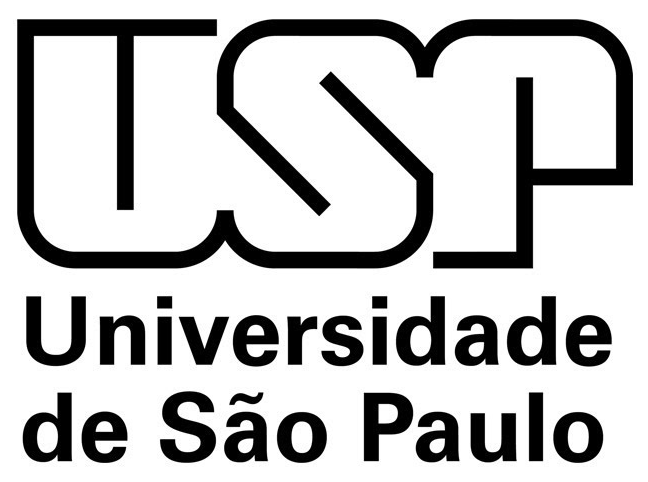 LOM3016 – Introdução à Ciência dos Materiais – Prof. Dr. João Paulo Pascon
4.4. Diagramas de equilíbrio de sistemas binários
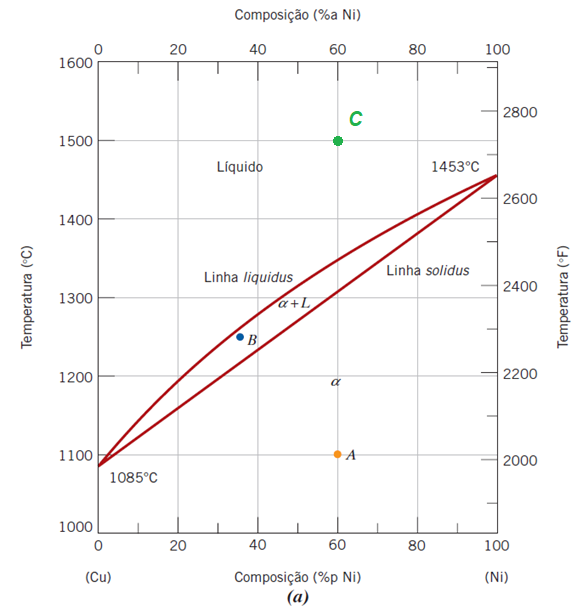 Sistema binário em equilíbrio
 Composição das fases
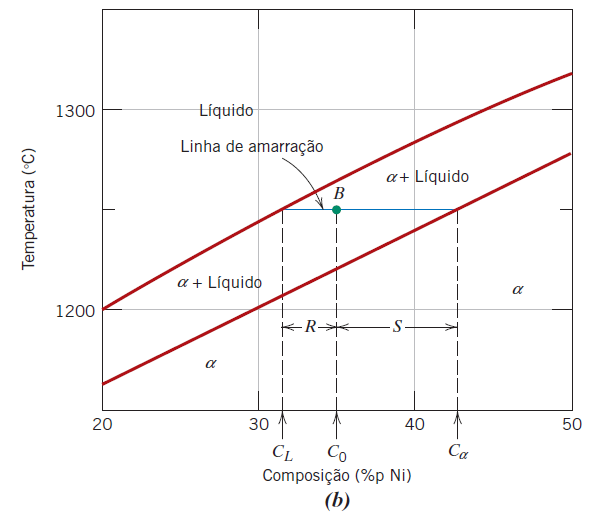 CL: 31,5 %p Ni-68,5 %p Cu
Cα: 42,5 %p Ni-57,5 %p Cu
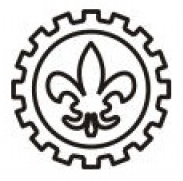 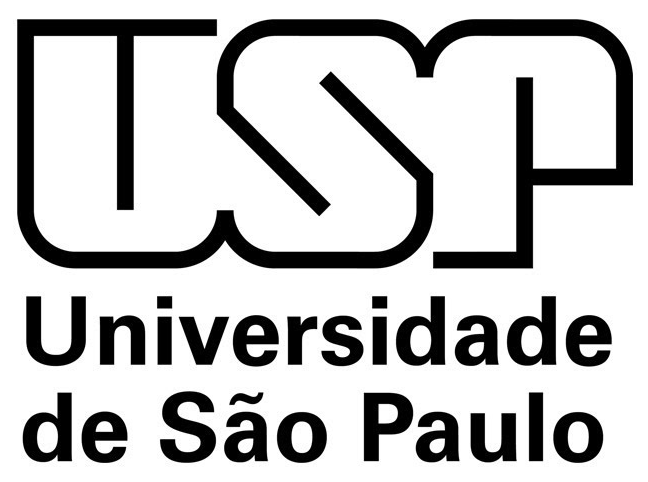 LOM3016 – Introdução à Ciência dos Materiais – Prof. Dr. João Paulo Pascon
4.4. Diagramas de equilíbrio de sistemas binários
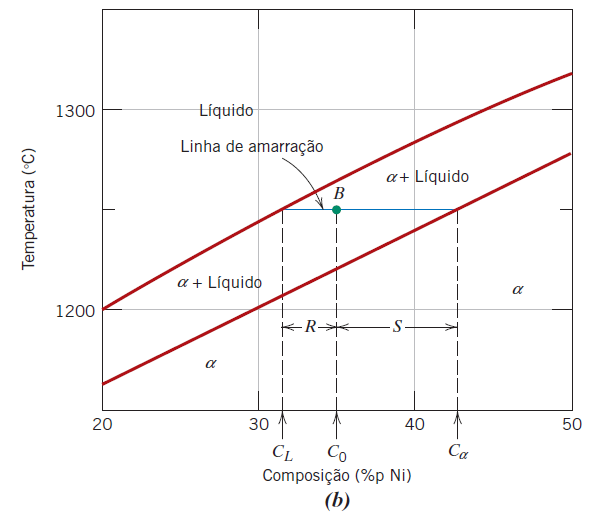 Sistema binário em equilíbrio
 Porcentagens (ou frações) das fases
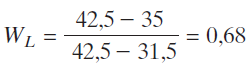 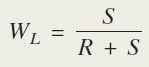 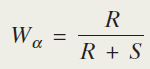 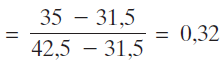 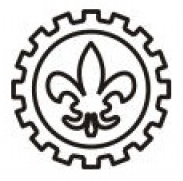 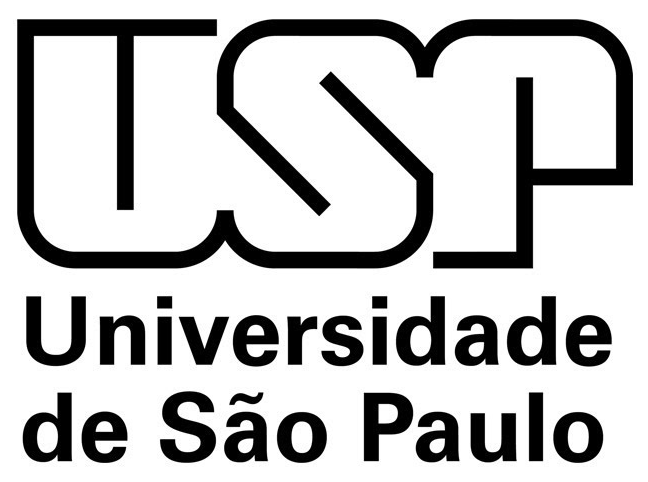 LOM3016 – Introdução à Ciência dos Materiais – Prof. Dr. João Paulo Pascon
4.4. Diagramas de equilíbrio de sistemas binários
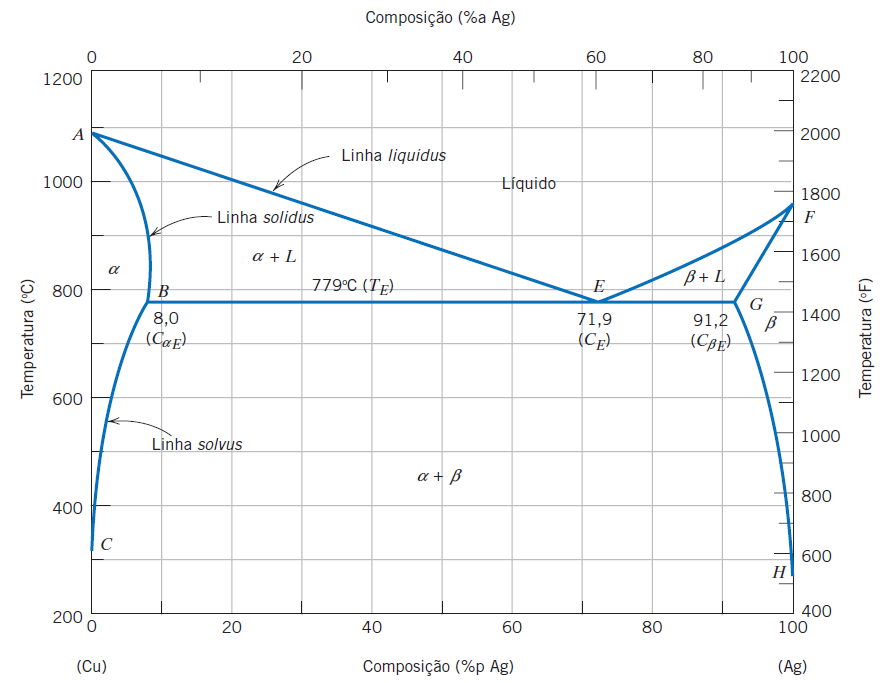 Sistema binário eutético
 Diagrama de fases cobre-prata
Solução sólida rica em cobre (prata como soluto) - CFC
Solução sólida rica em prata (cobre como soluto) - CFC
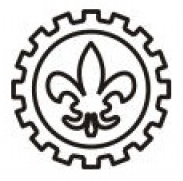 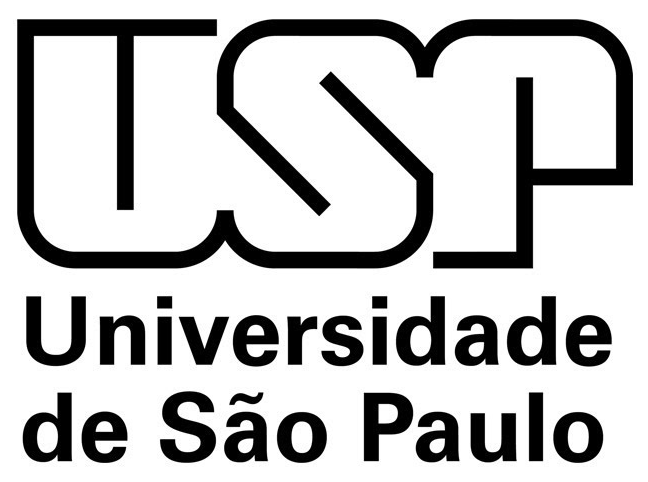 LOM3016 – Introdução à Ciência dos Materiais – Prof. Dr. João Paulo Pascon
4.4. Diagramas de equilíbrio de sistemas binários
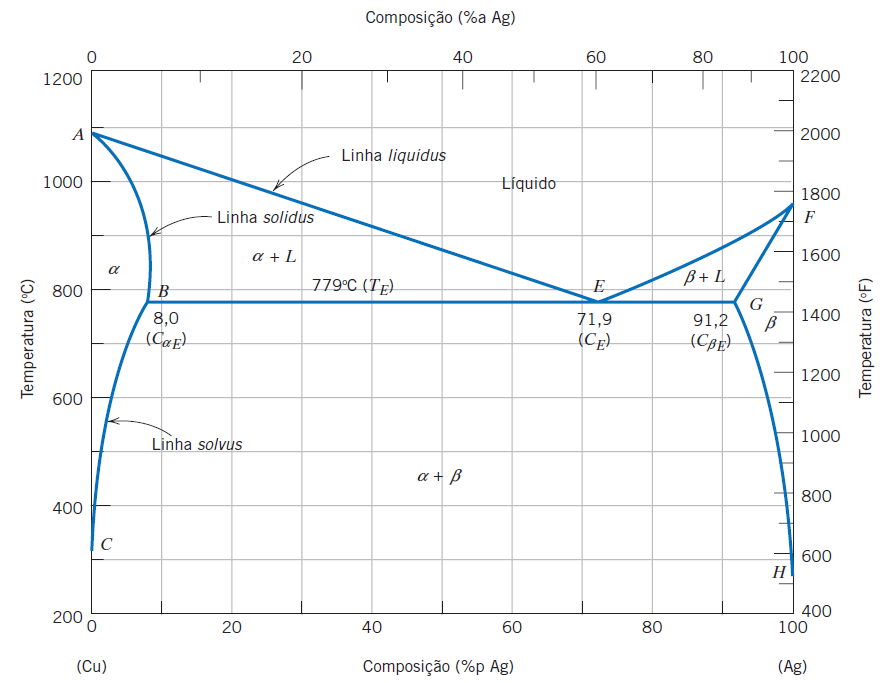 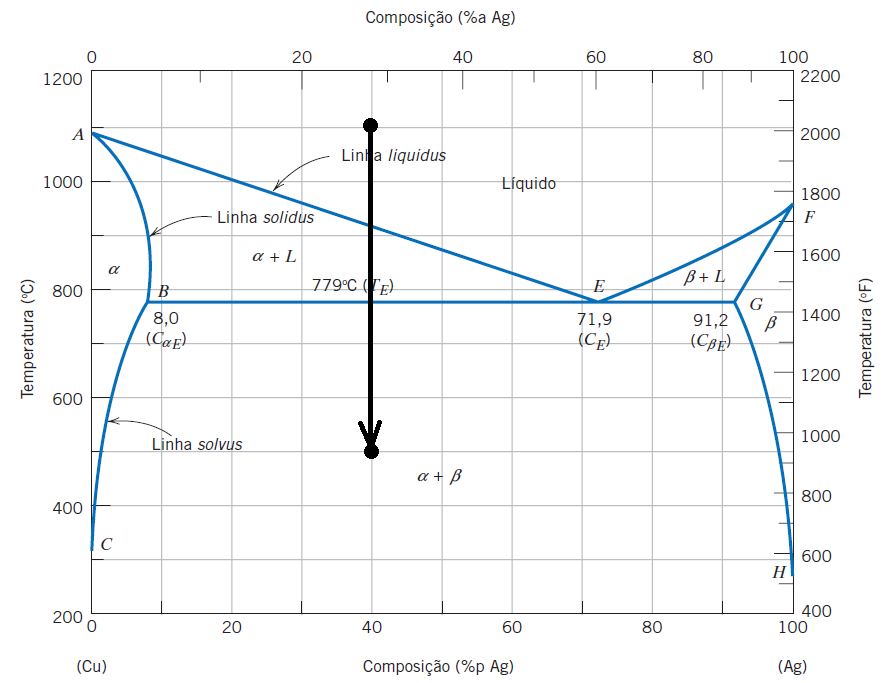 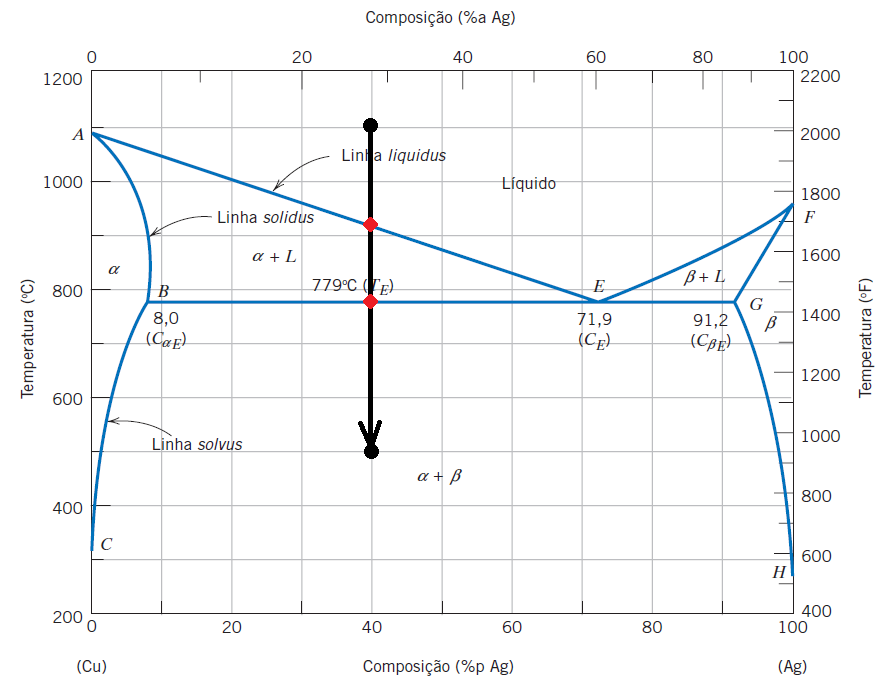 Sistema binário eutético
 Aquecimento/resfriamento
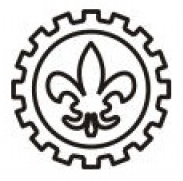 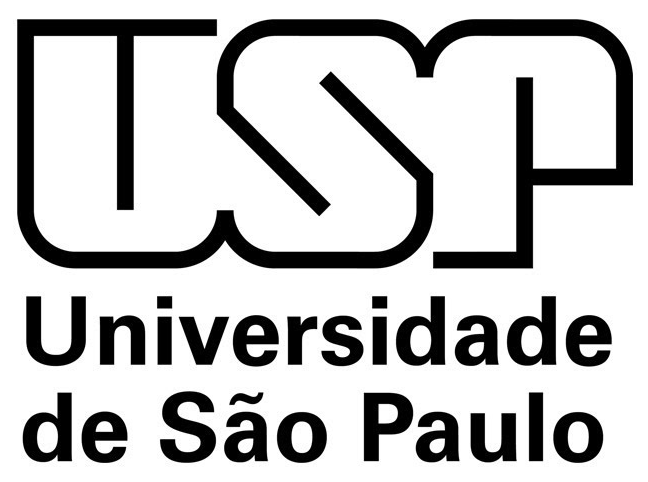 LOM3016 – Introdução à Ciência dos Materiais – Prof. Dr. João Paulo Pascon
4.4. Diagramas de equilíbrio de sistemas binários
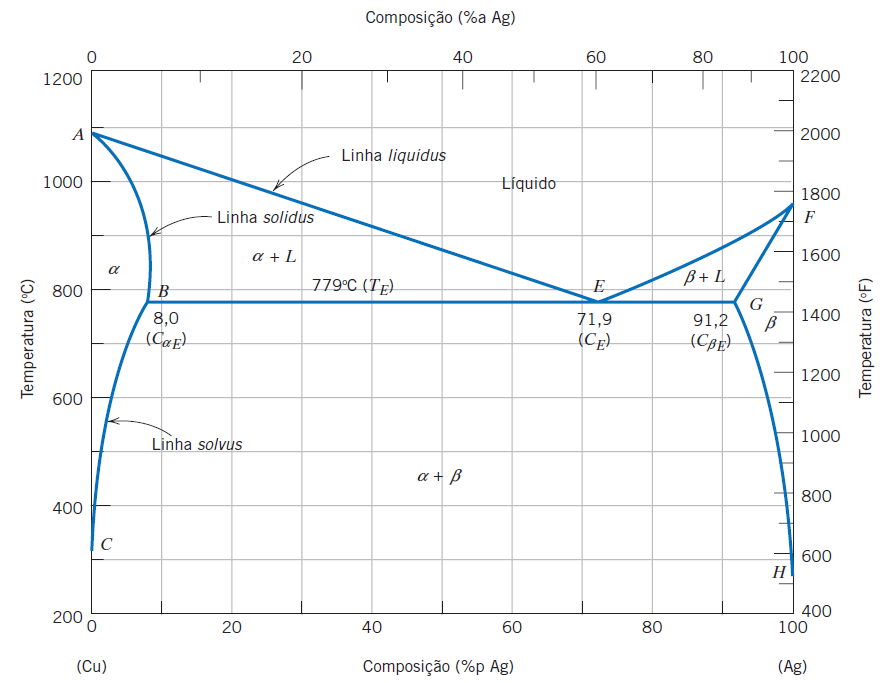 Sistema binário eutético
Reação eutética: decomposição isotérmica de uma fase líquida em duas sólidas durante a solidificação e reação inversa na fusão
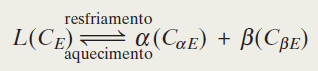 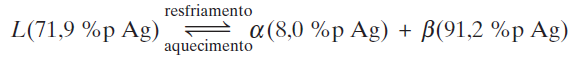 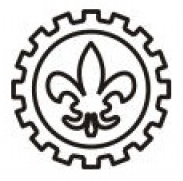 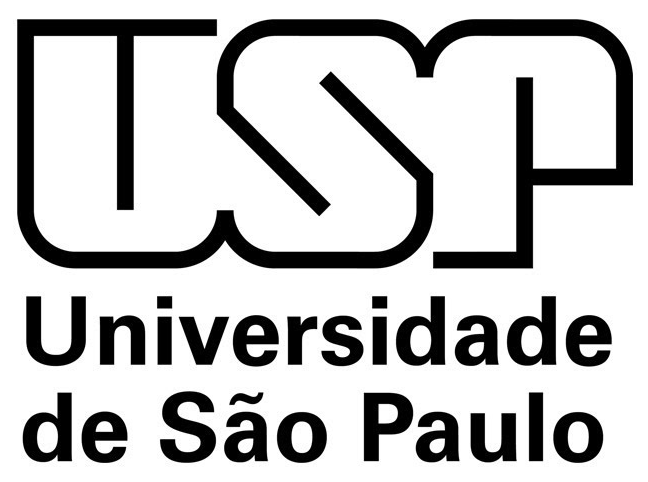 LOM3016 – Introdução à Ciência dos Materiais – Prof. Dr. João Paulo Pascon
4.4. Diagramas de equilíbrio de sistemas binários
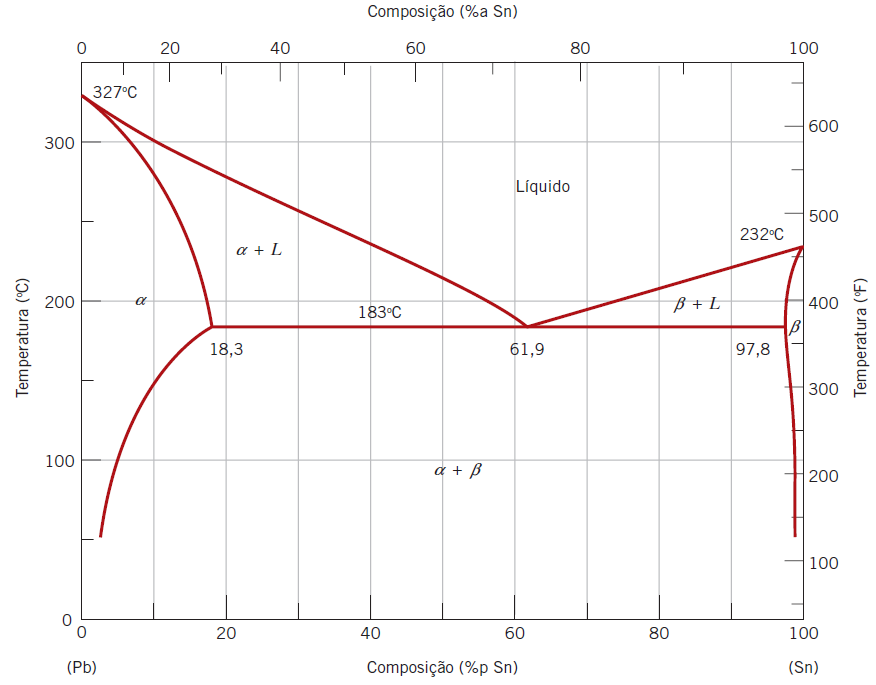 Sistema binário eutético
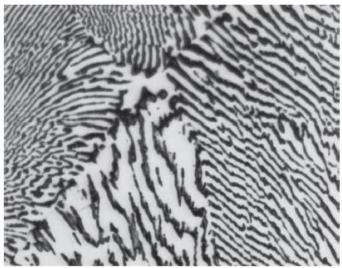 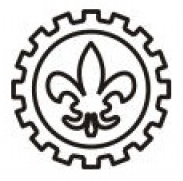 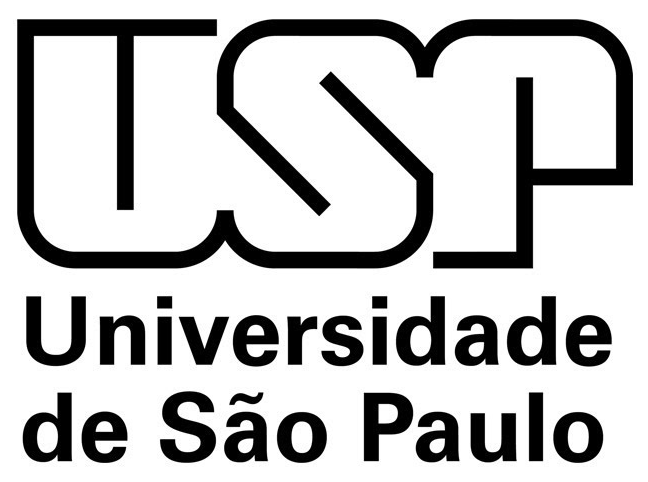 LOM3016 – Introdução à Ciência dos Materiais – Prof. Dr. João Paulo Pascon
4.2. Regra de Gibbs
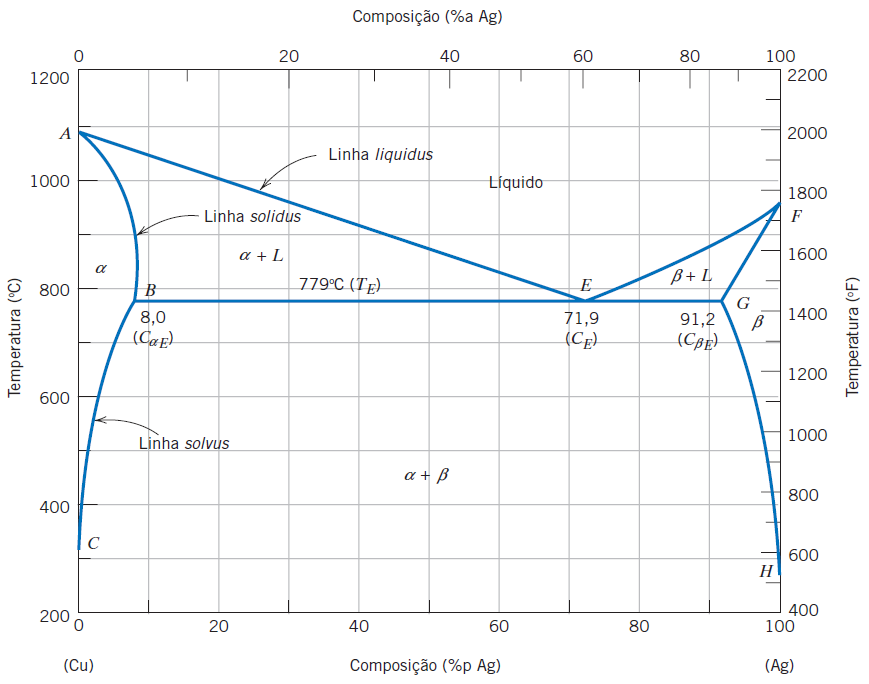 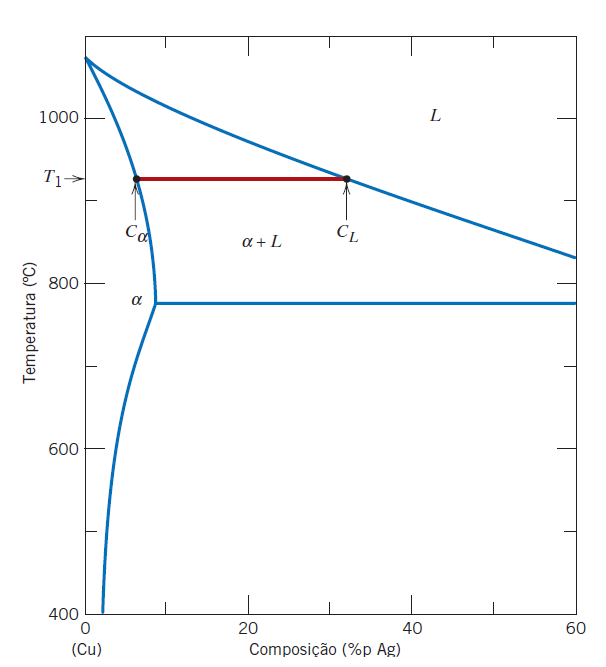 Sistema cobre-prata
 Campos bifásicos
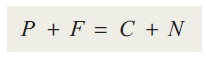 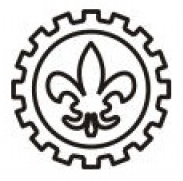 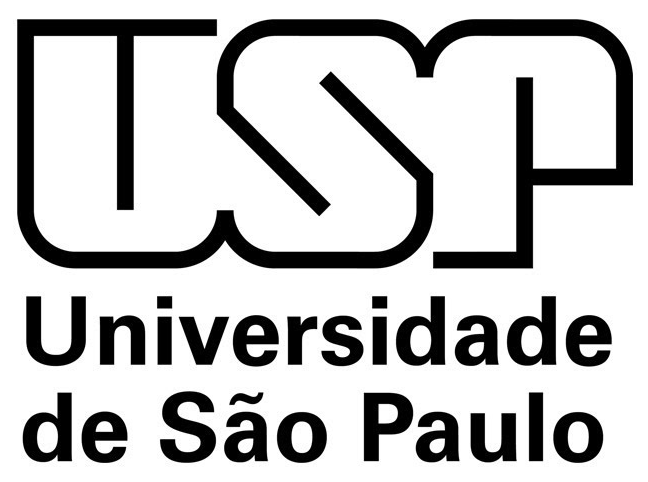 LOM3016 – Introdução à Ciência dos Materiais – Prof. Dr. João Paulo Pascon
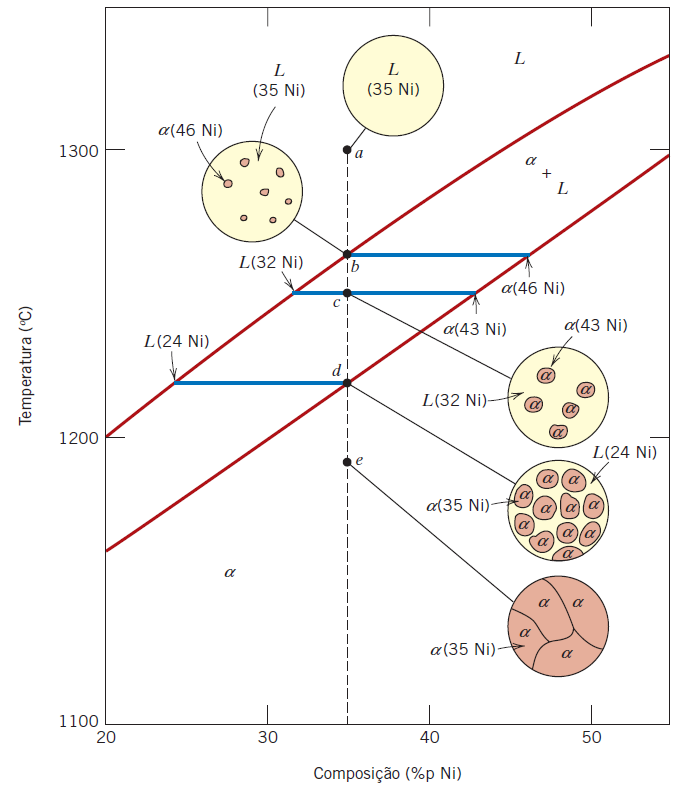 4.5. Equilíbrio de formação e decomposição de fases
Desenvolvimento da microestrutura em ligas isomorfas
 Em equilíbrio
 Fora do equilíbrio
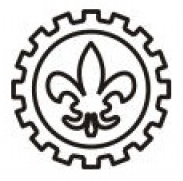 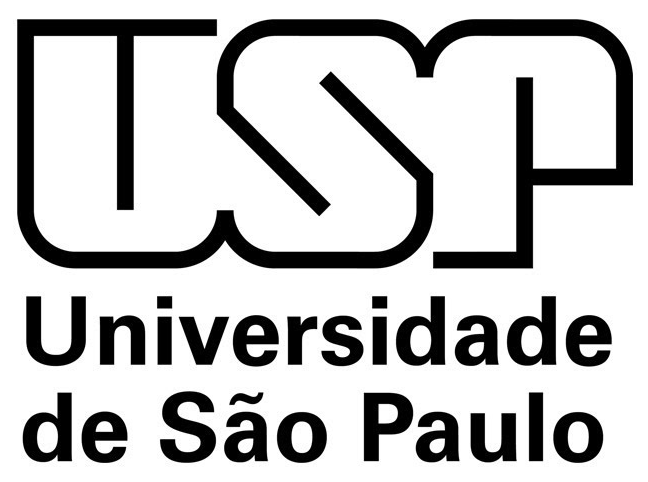 LOM3016 – Introdução à Ciência dos Materiais – Prof. Dr. João Paulo Pascon
* Processo de difusão
Difusão
 Conceito
 Taxas de difusão
Processo físico em que substâncias são transportadas de uma região mais concentrada para outra menos concentrada (a favor do gradiente de concentração) de maneira aleatória e espontânea
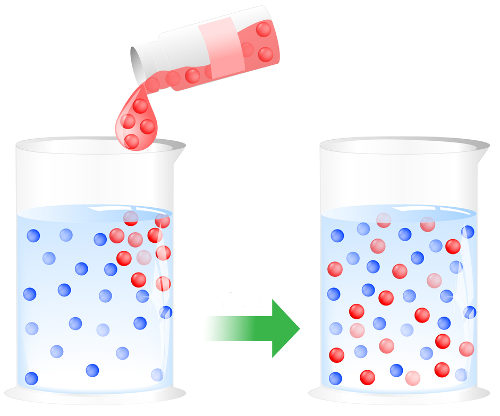 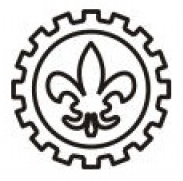 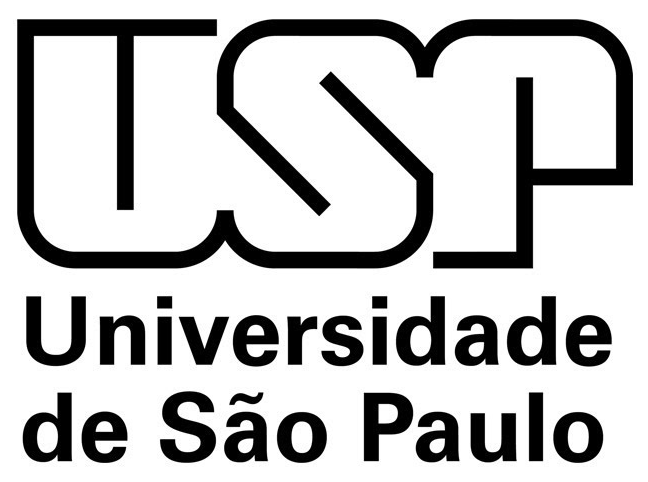 LOM3016 – Introdução à Ciência dos Materiais – Prof. Dr. João Paulo Pascon
* Processo de difusão
Difusão
 Capítulo 5 (Callister)
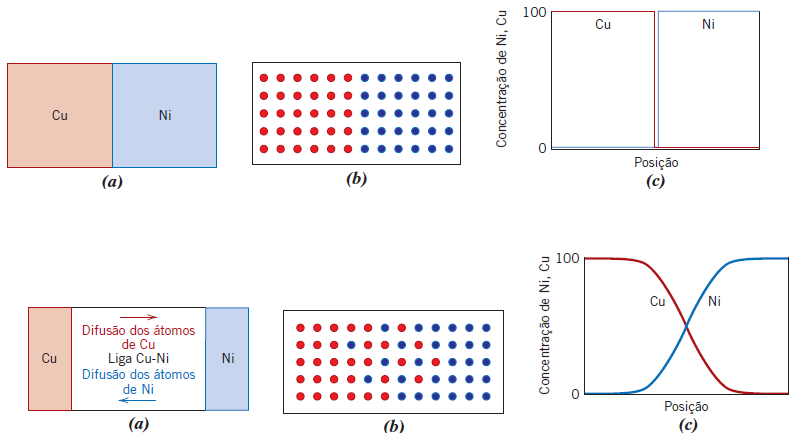 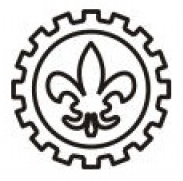 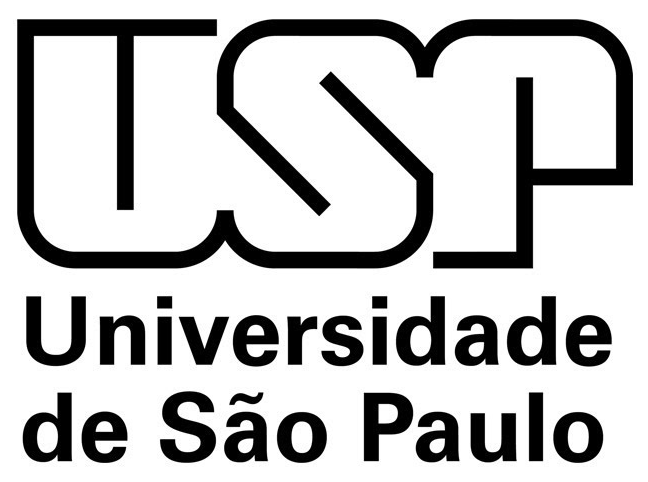 LOM3016 – Introdução à Ciência dos Materiais – Prof. Dr. João Paulo Pascon
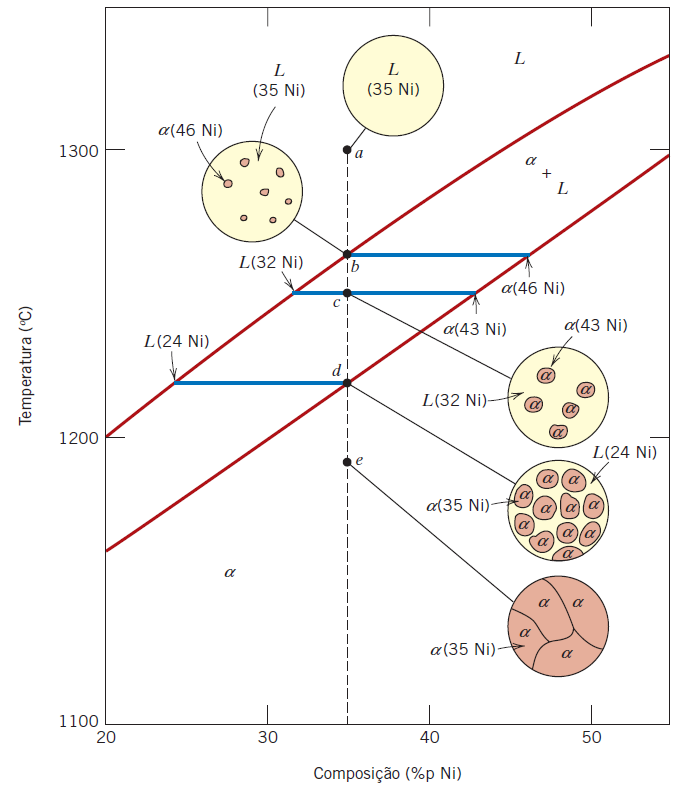 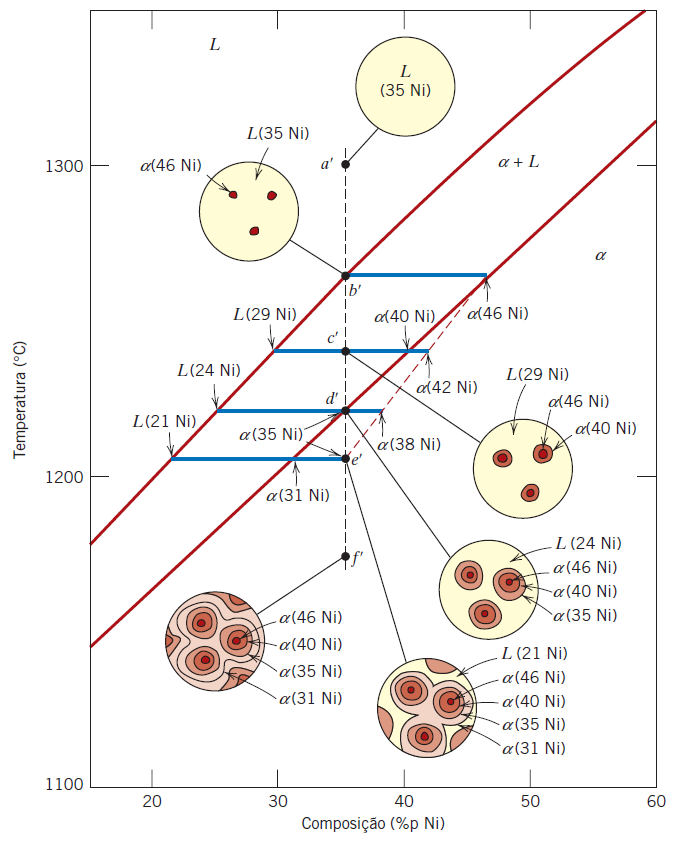 4.5. Equilíbrio de formação e decomposição de fases
Desenvolvimento da microestrutura em ligas isomorfas
 Em equilíbrio
 Fora do equilíbrio
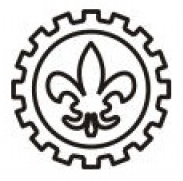 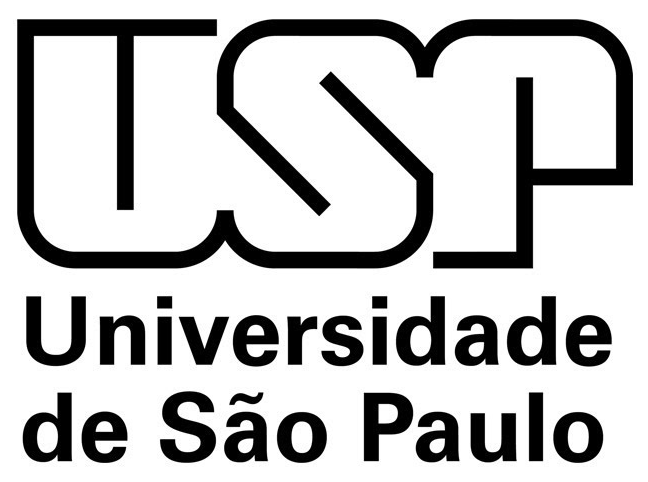 LOM3016 – Introdução à Ciência dos Materiais – Prof. Dr. João Paulo Pascon
4.5. Equilíbrio de formação e decomposição de fases
Desenvolvimento da microestrutura fora do equilíbrio
 Segregação (estruturas zonadas)
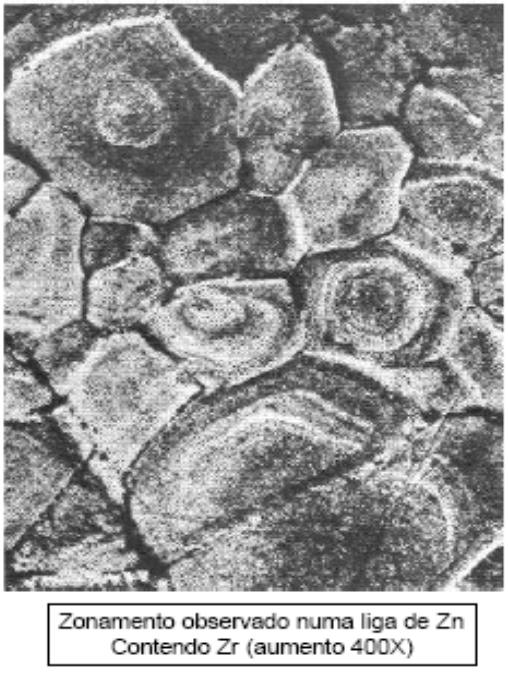 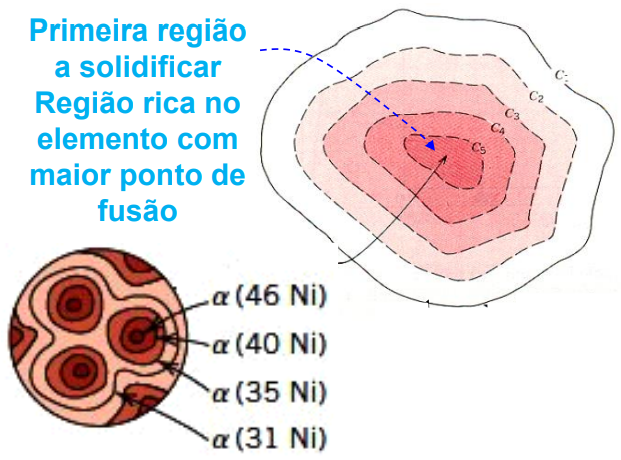 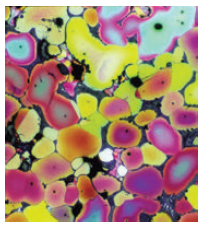 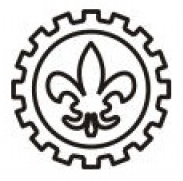 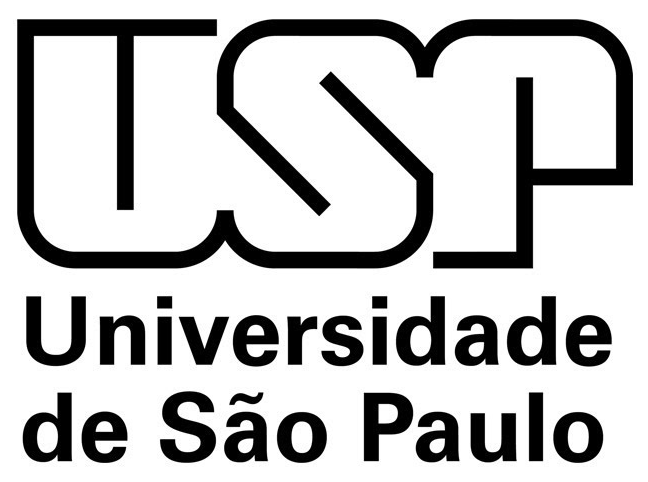 LOM3016 – Introdução à Ciência dos Materiais – Prof. Dr. João Paulo Pascon
Próxima aula
4. Diagrama de fases
 4.6. Exemplos de diagramas de fases relacionados com a microestrutura dos materiais
5. Conceitos básicos sobre as propriedades mecânicas dos materiais
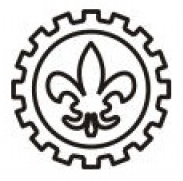 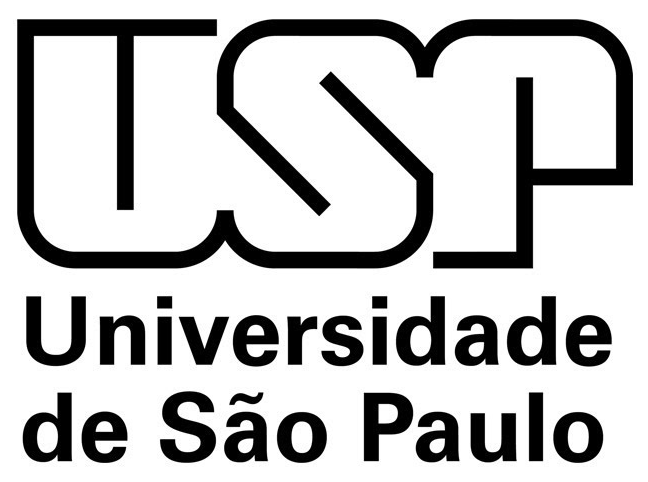 LOM3016 – Introdução à Ciência dos Materiais – Prof. Dr. João Paulo Pascon